Orthographe
O5
Les mots finissant par [œr]
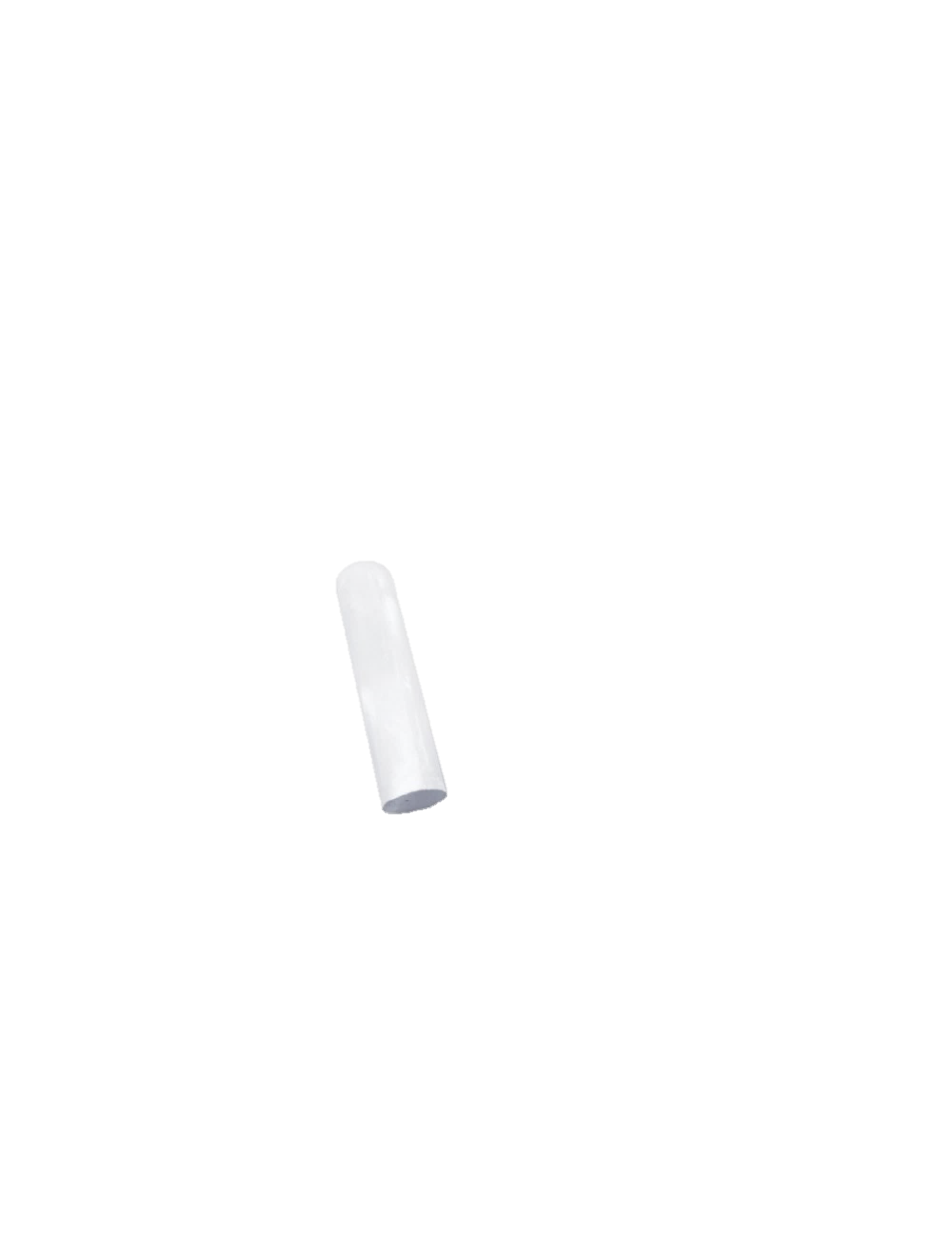 Aujourd’hui, nous allons travailler en orthographe. Nous allons apprendre à écrire les mots se terminant par le son  [œr] .
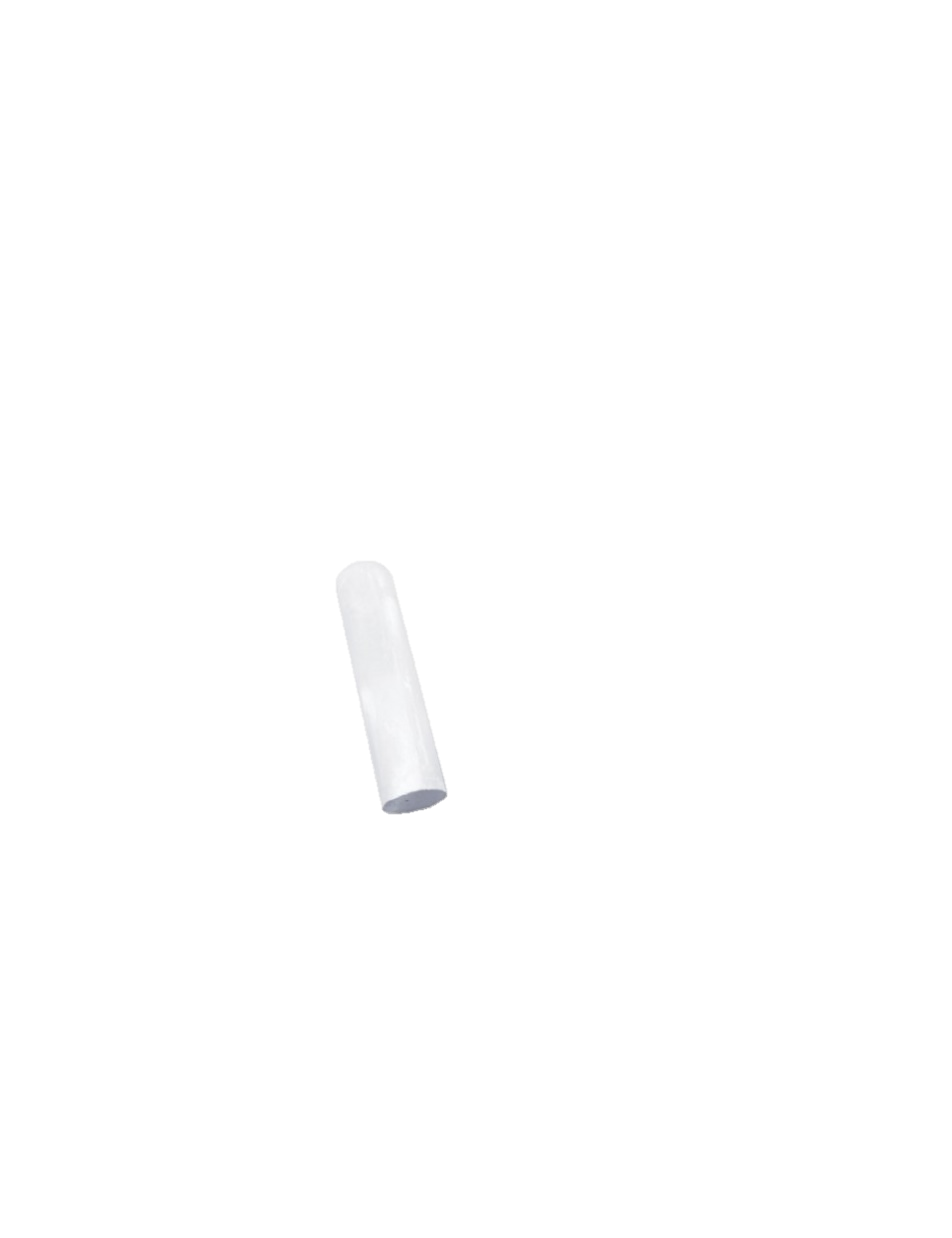 Les noms en [œr] .
Les noms en [œr] s’écrivent toujours –eur.
un ordinateur,
…
un facteur,
un radiateur,
Au féminin aussi,
…
une odeur,
une fleur,
la peur,
Exceptions à connaître !
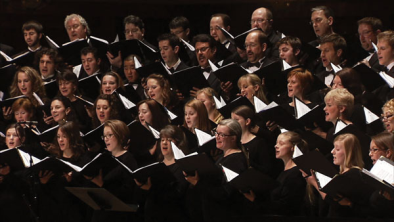 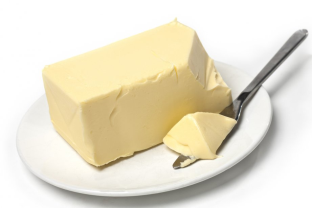 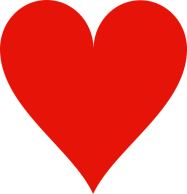 chœur
beurre
cœur
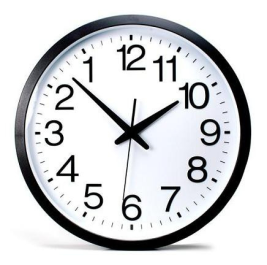 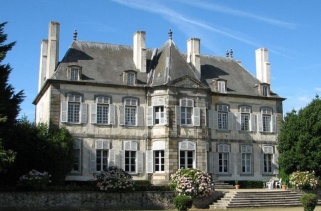 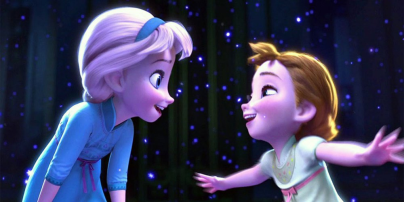 demeure
heure
sœur